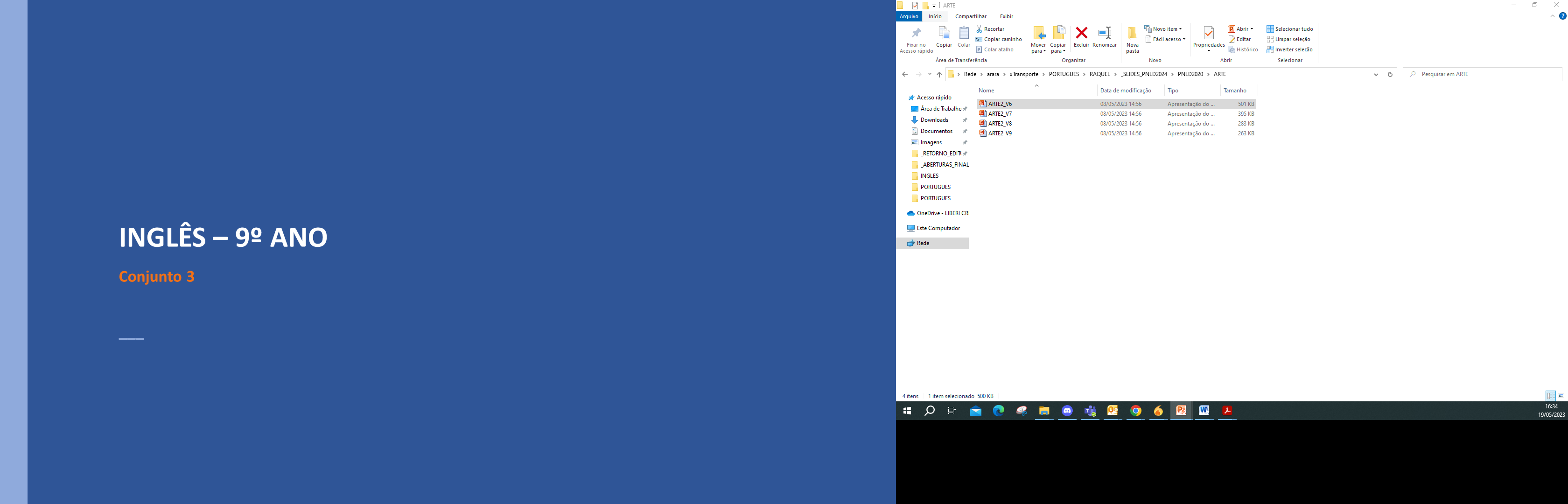 LÍNGUA INGLESA – 9º ANO									 Conjunto 3
Unidade 1
2
LÍNGUA INGLESA – 9º ANO									 Conjunto 3
Folheto
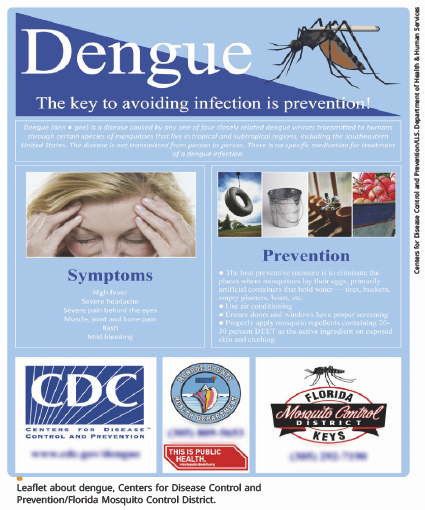 O folheto tem o objetivo de promover uma causa ou ideia de forma objetiva e despertando a atenção do público.
Geralmente, ele apresenta título, subtítulo, texto explicativo ou informativo curto e impactante, imagens atrativas e a logomarca da instituição responsável pela divulgação.
3
LÍNGUA INGLESA – 9º ANO									 Conjunto 3
Problemas de saúde
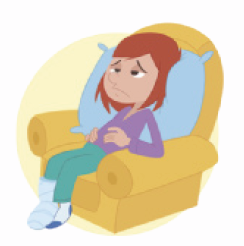 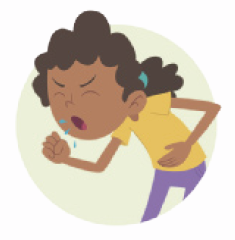 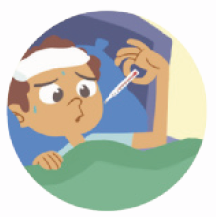 a fever
a broken leg
a cough
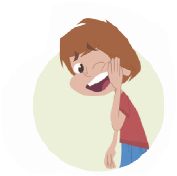 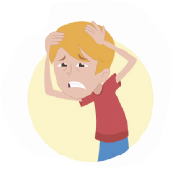 Ilustrações: Fabio Eiji Sirasuma/Arquivo da editora
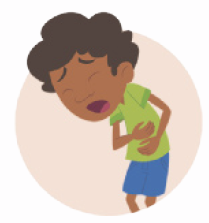 a headache
a stomachache
a toothache
4
LÍNGUA INGLESA – 9º ANO									 Conjunto 3
Problemas de saúde
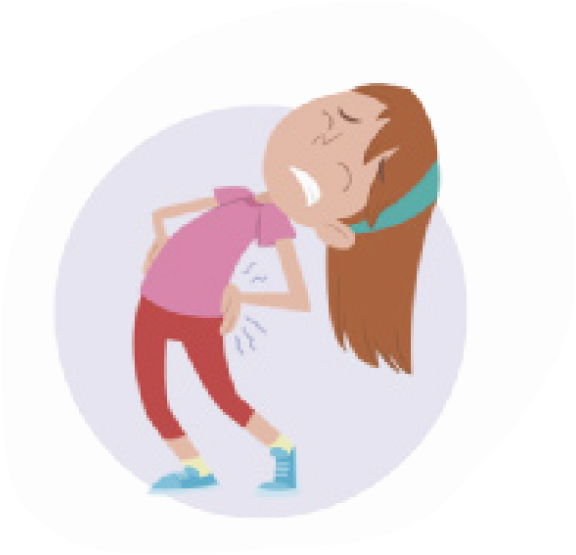 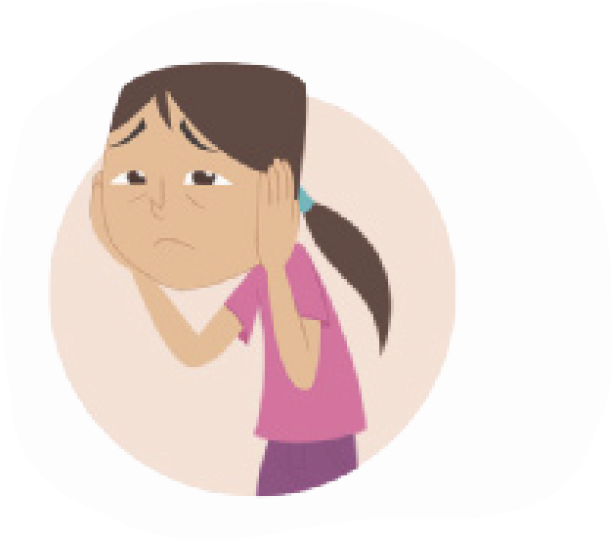 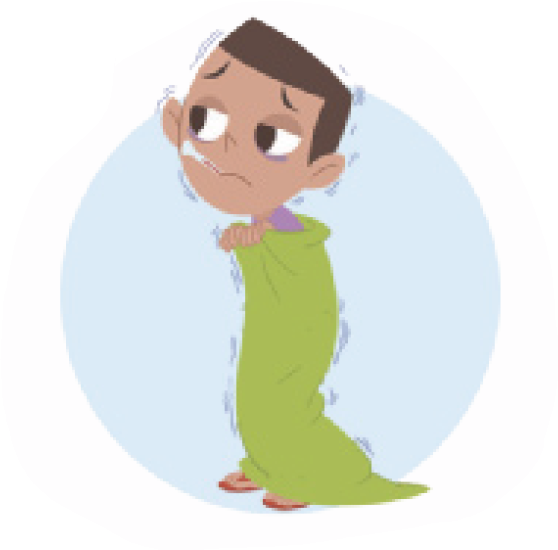 a backache
an earache
a cold
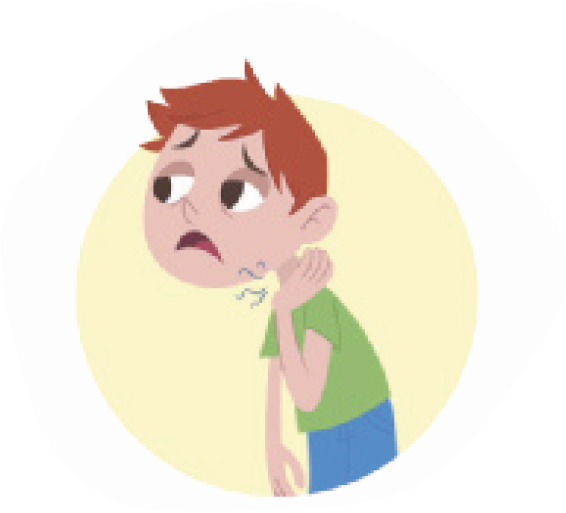 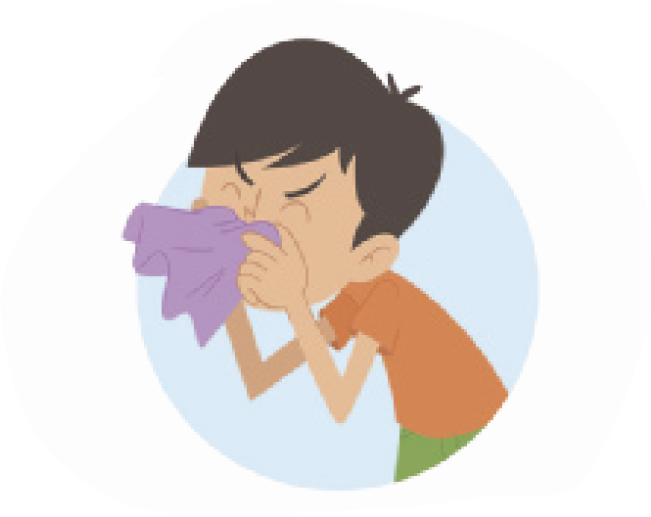 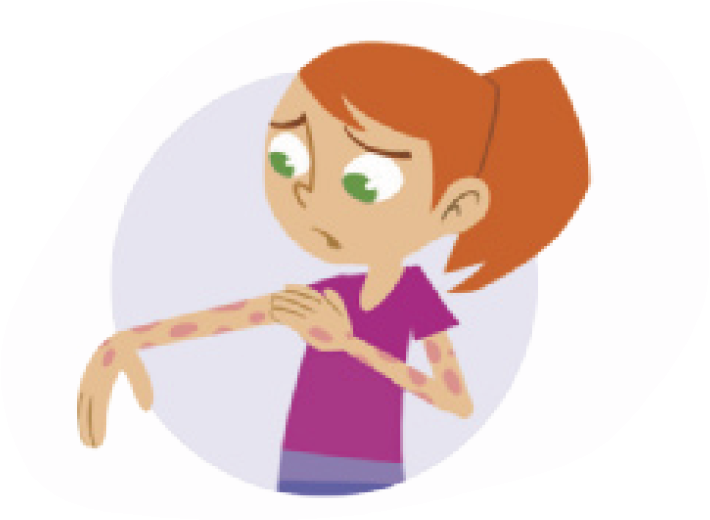 Ilustrações: Fabio Eiji Sirasuma/Arquivo da editora
a sore throat
the flu
a rash
5
LÍNGUA INGLESA – 9º ANO									 Conjunto 3
Para frases negativas, usamos should not e um verbo em sua forma base.
He shouldn’t eat candy because he has a toothache.

Para frases interrogativas, usamos should antes do sujeito e do verbo em sua forma base.

Should he take an aspirin for headache?
Should
O verbo modal should seguido de um verbo em sua forma base é usado para dar conselhos e expressar recomendações.
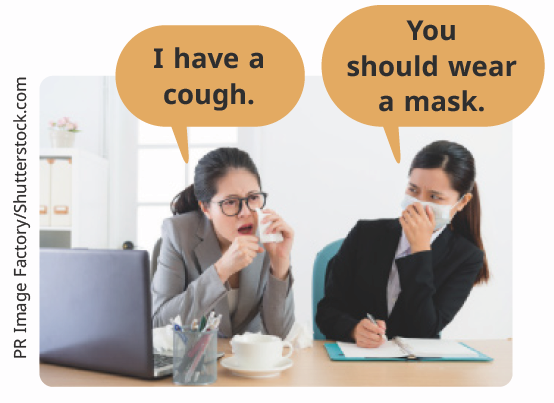 6